Social Drivers of Health: How to Screen Education 2023
1/11/2023 to 12/31/2023  |  Location- Workday
This digital course is designed to provide tools for how to screen patients for social drivers of health factors.  

Authors(s): 
Jacquelin Coby-Beaver MA Ed., Director of DE&I, Clinical Operations, Melinda Harville MPH, Community Outreach/Mobile Care Specialist, Nichole Edmonds MPH, Director, Community Health, Niteria McIntosh BSN, RN, Clinical Preceptor, Daphane Montriel BSM, Clinical Informaticist Sr, Jennifer Myles-Clair DNP, MSN, RN, NPD-BC, CCRN-K, CNE, NPD Lead, Jackie Rouse DrPH, Vice President Community Health, Moet Sims MPH, Manager Community Health, Katalin Stanaszak MSN, RN, AGCNS-BC, NPD Specialist, Tarrah Vergara MS, RN, NPD-BC, NPD Specialist 


Contact person: 
Jackie Rouse Jackie.Rouse@aah.org 

Objectives: ​​

Identify the basics of social drivers of health and why we screen as an organization. 
Identify effective communication skills to screen patients for social drivers of health factors.
​​
Target Audience:​

This course is designed for nurses, community health workers, and social workers.  

<Registration Info>

Disclosure:​ The planner(s) and speaker(s) have indicated that there are no relevant financial relationships with any ineligible companies to disclose.
Accreditation Statement: 
In support of improving patient care, Advocate Aurora Health is jointly accredited by the Accreditation Council for Continuing Medical Education (ACCME), the Accreditation Council for Pharmacy Education (ACPE), and the American Nurses Credentialing Center (ANCC), to provide continuing education for the healthcare team. 


Credit Statement(s):
Accreditation Council for Pharmacy Education (ACPE): Advocate Aurora Health designates this
American Nurses Credentialing Center (ANCC): Advocate Aurora Health designates this (enduring) activity for a maximum of (0.5) ANCC contact hours. Nurses should claim only the credit commensurate with the extent of their participation in the activity.
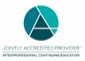 Created by Nursing Education and Professional Development   Created 12/14/2022   Revised 12/16/2022  Post until 12/31/2023